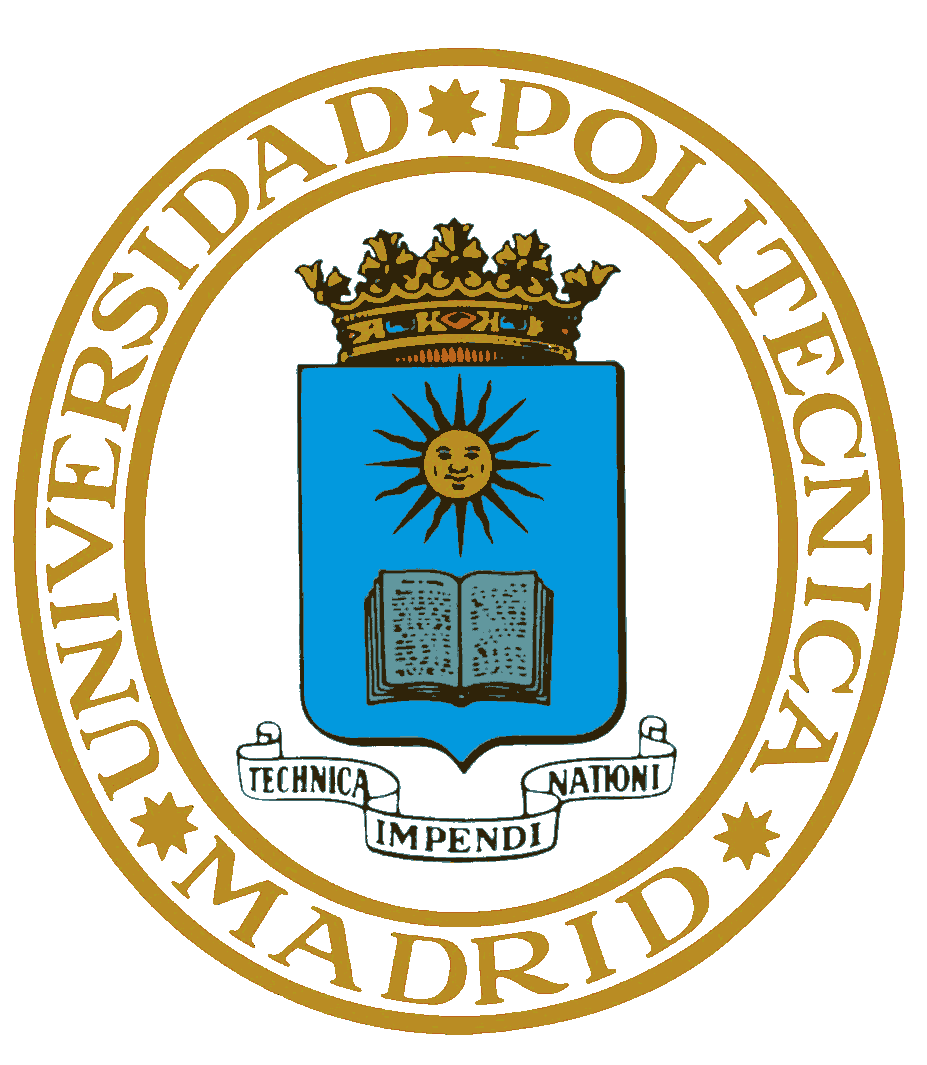 Politécnica de Madrid
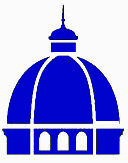 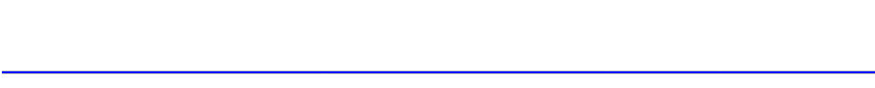 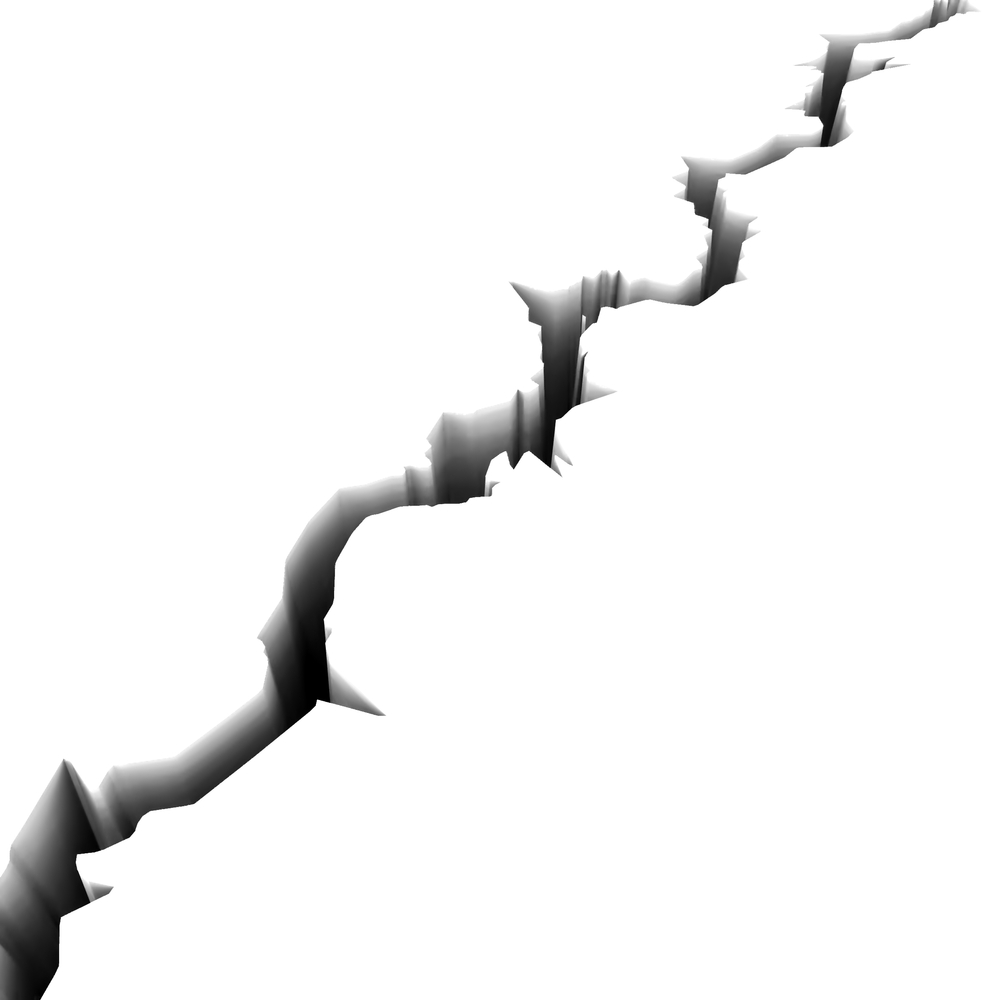 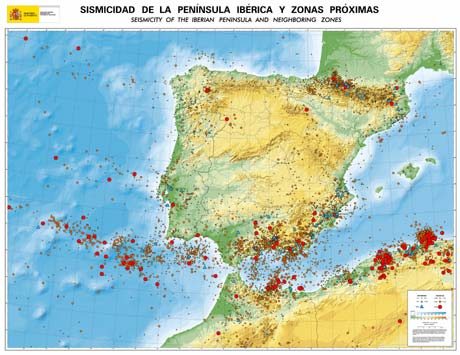 Trabajo de proyectos 2011-2012

1º Presentación:
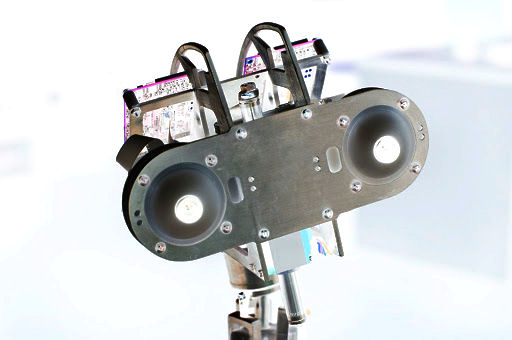 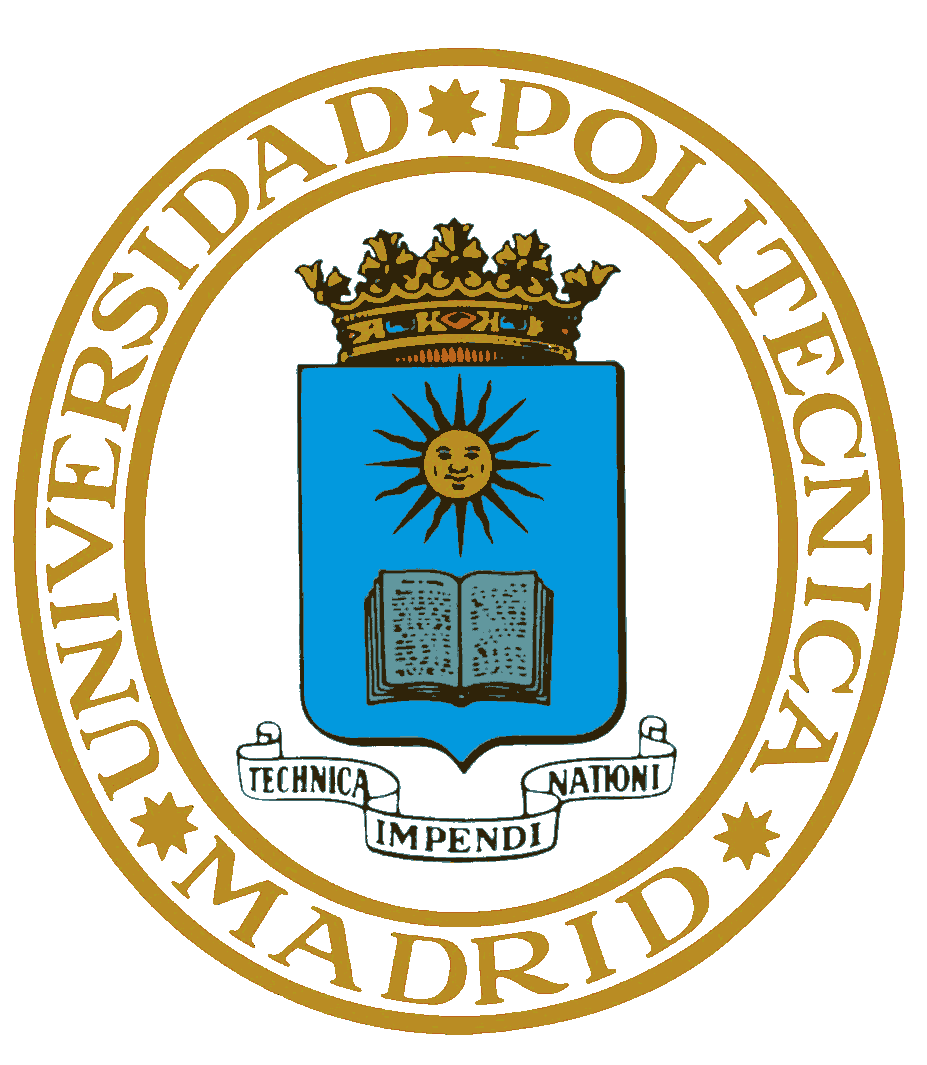 Politécnica de Madrid
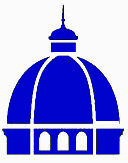 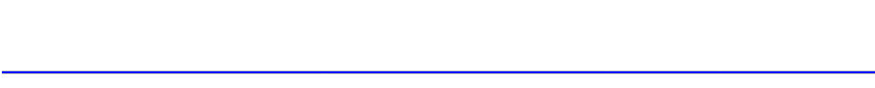 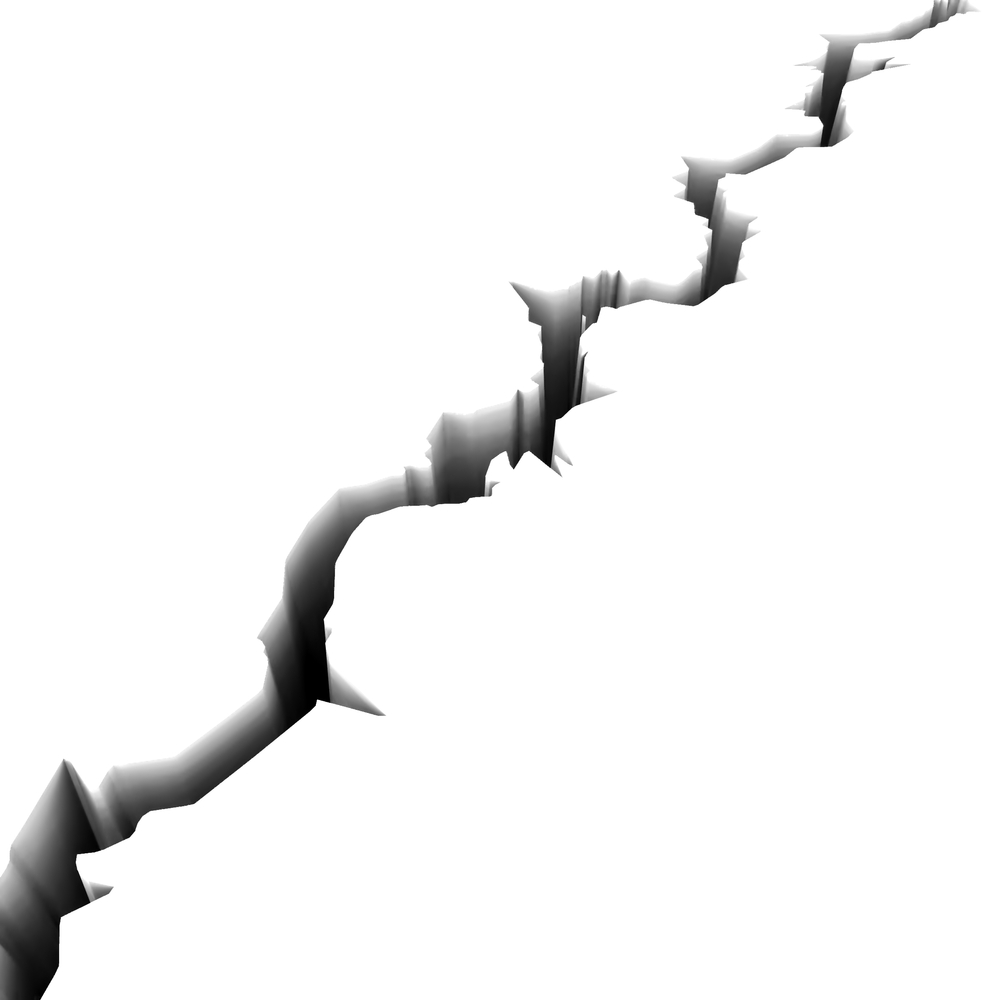 PARTICIPANTES Y ROLES: 

Director de proyecto:
Miquel González Oyaga miquel.gonzalez.oyaga@alumnos.upm.es


Experto en Requisitos:
Carlos Villanua Fernandez  cvf@alumnos.upm.es


Experto en diseño:
Francisco Javier Mata Sanz jmatasanz@gmail.com 


Responsable de compras:
Marco Montagni jonte987@hotmail.it
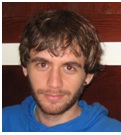 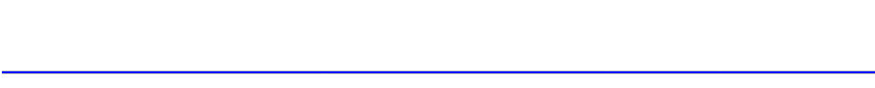 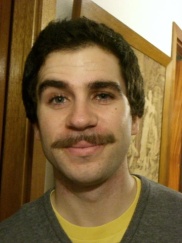 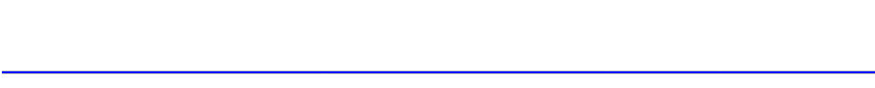 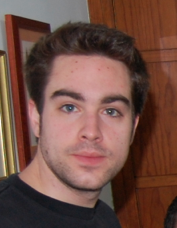 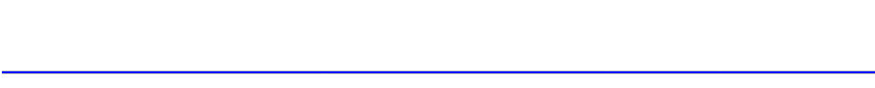 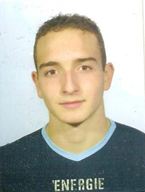 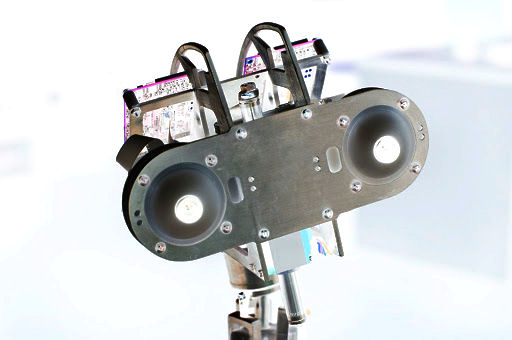 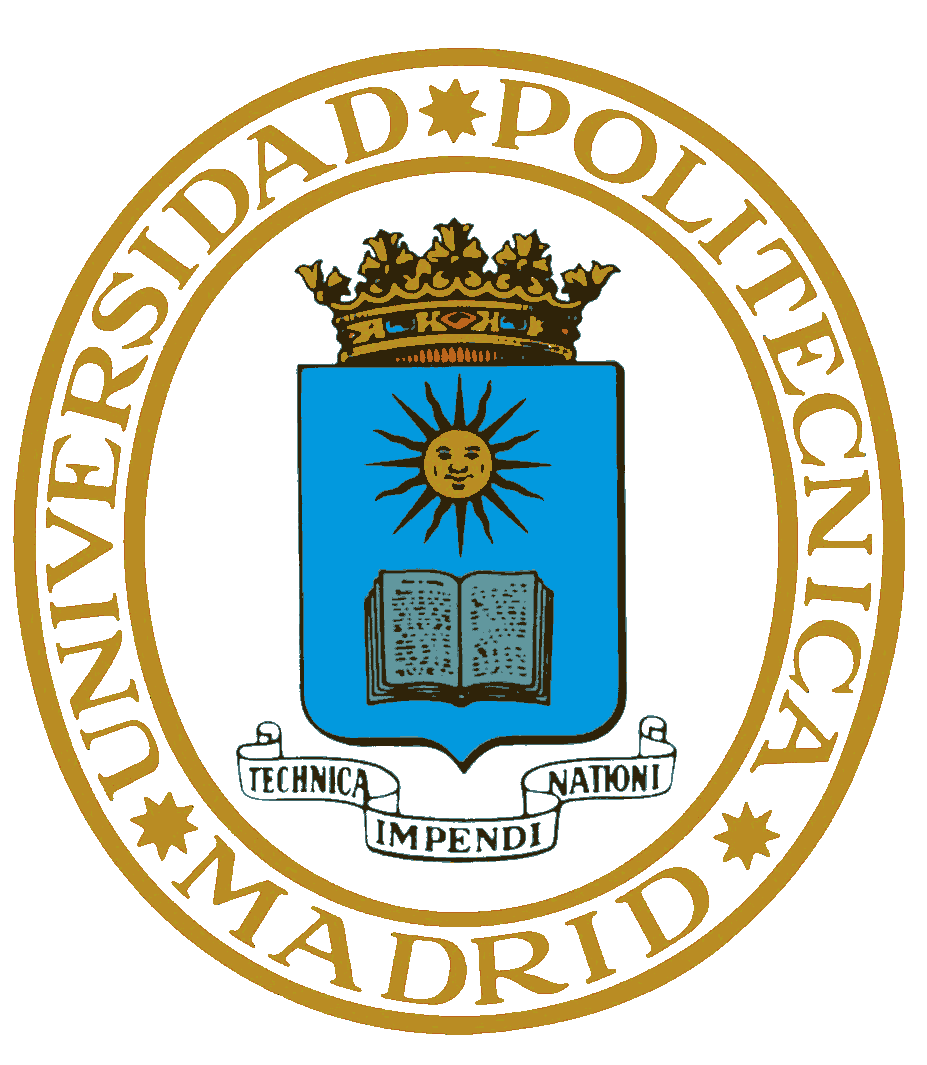 Politécnica de Madrid
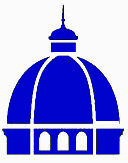 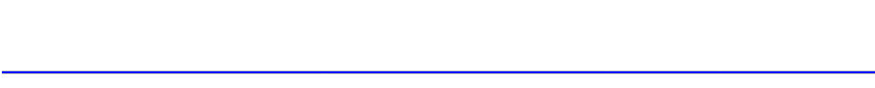 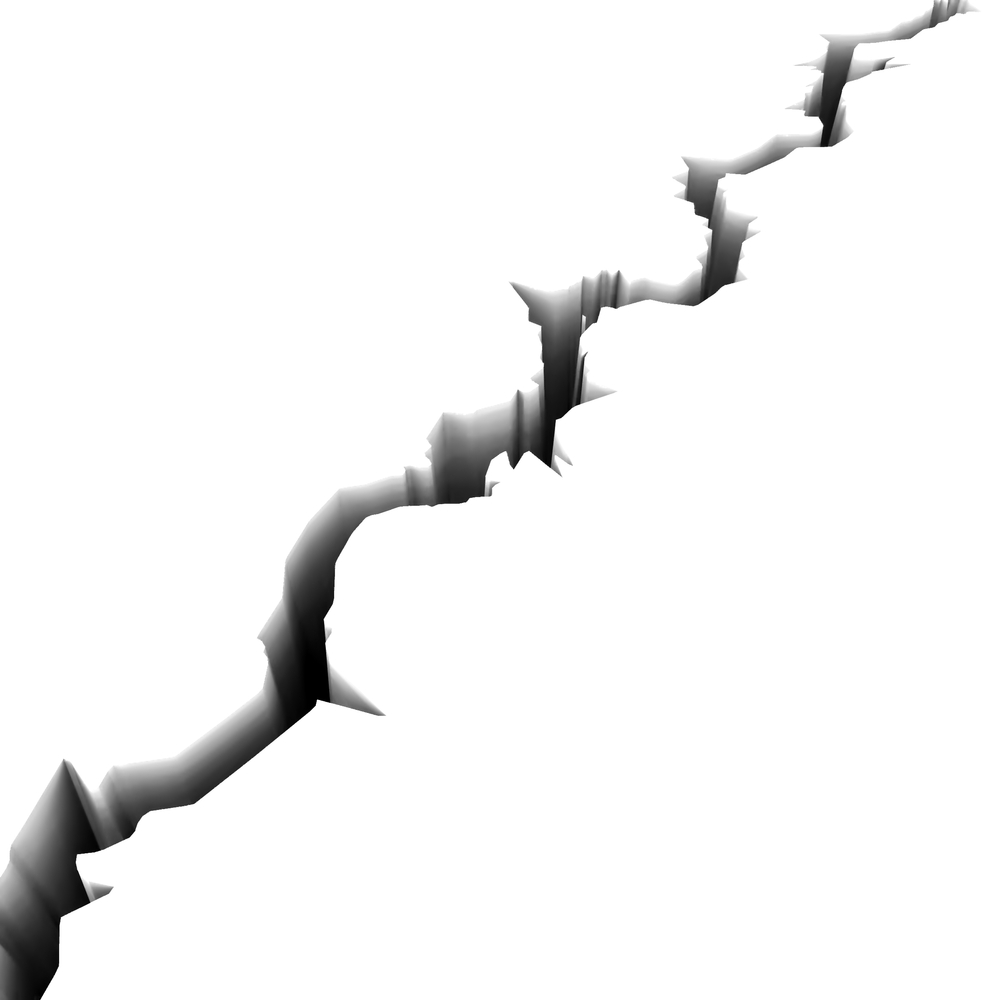 Tipos de Robot:
-Aereos.
-Por encima de los escombros 
-Por dentro de los escombros.
-Subterraneos.
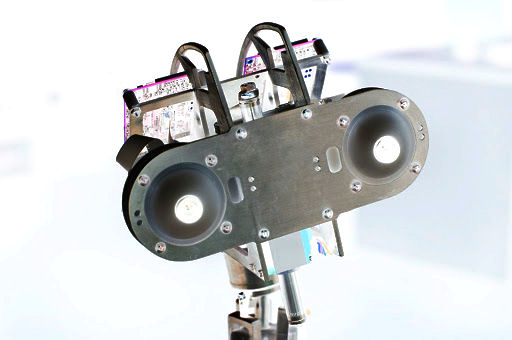 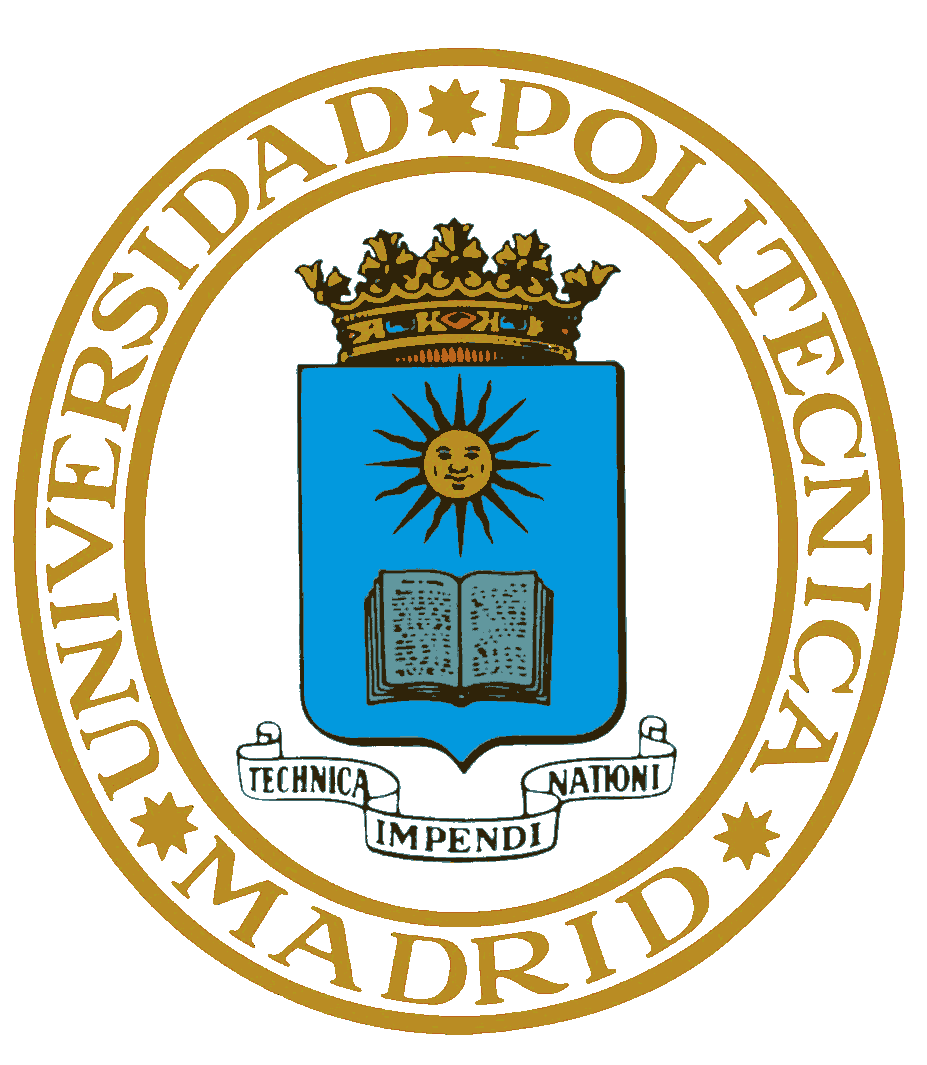 Politécnica de Madrid
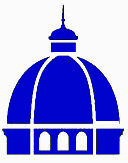 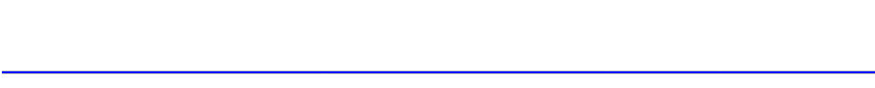 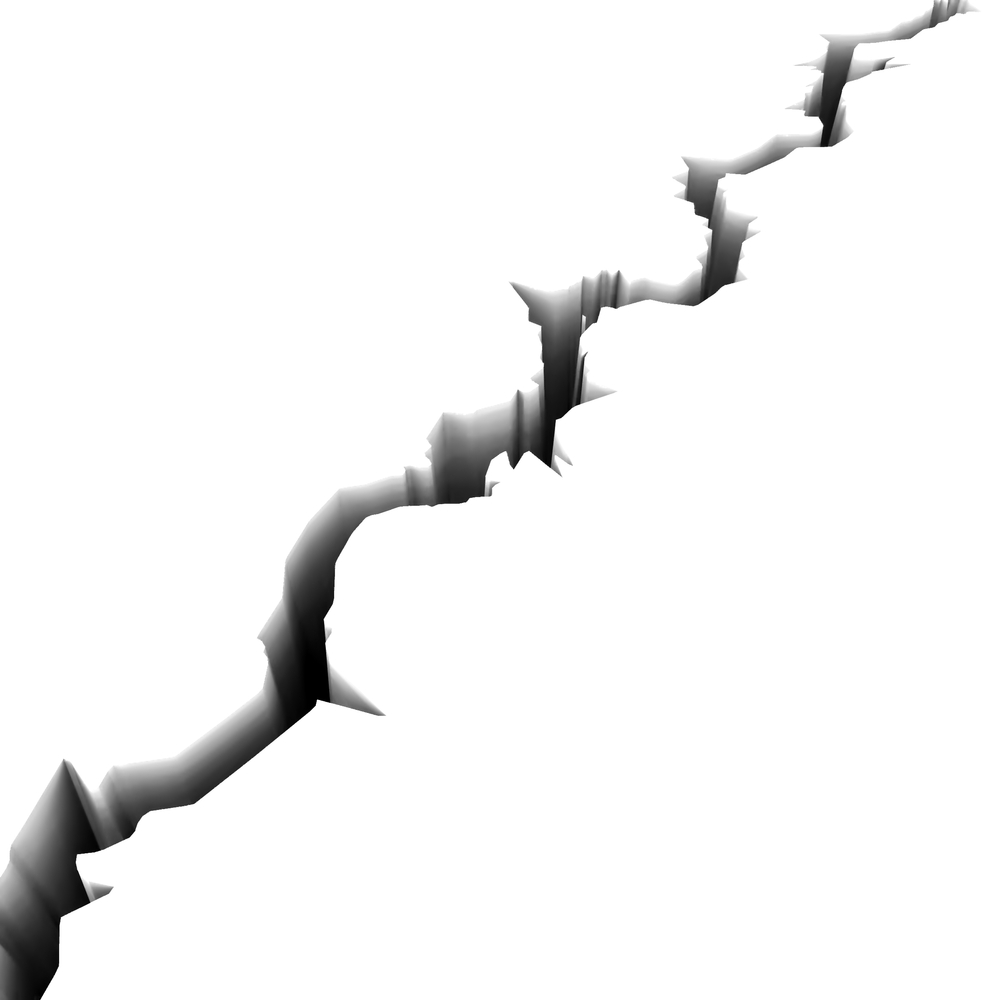 Misión:
Rastreo y localización de victimas de un terremoto.
 Comunicación ( Voz  con salvamento o la victima ).
 Posicionamiento ( X-...).
 Apoyo al equipo de salvamento.
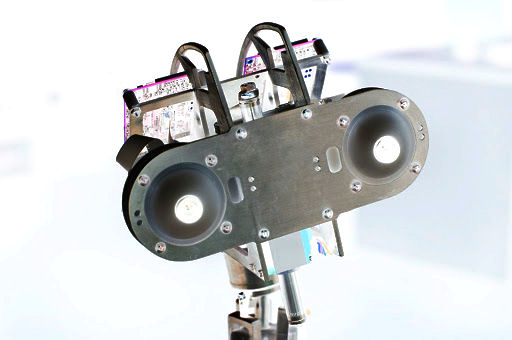 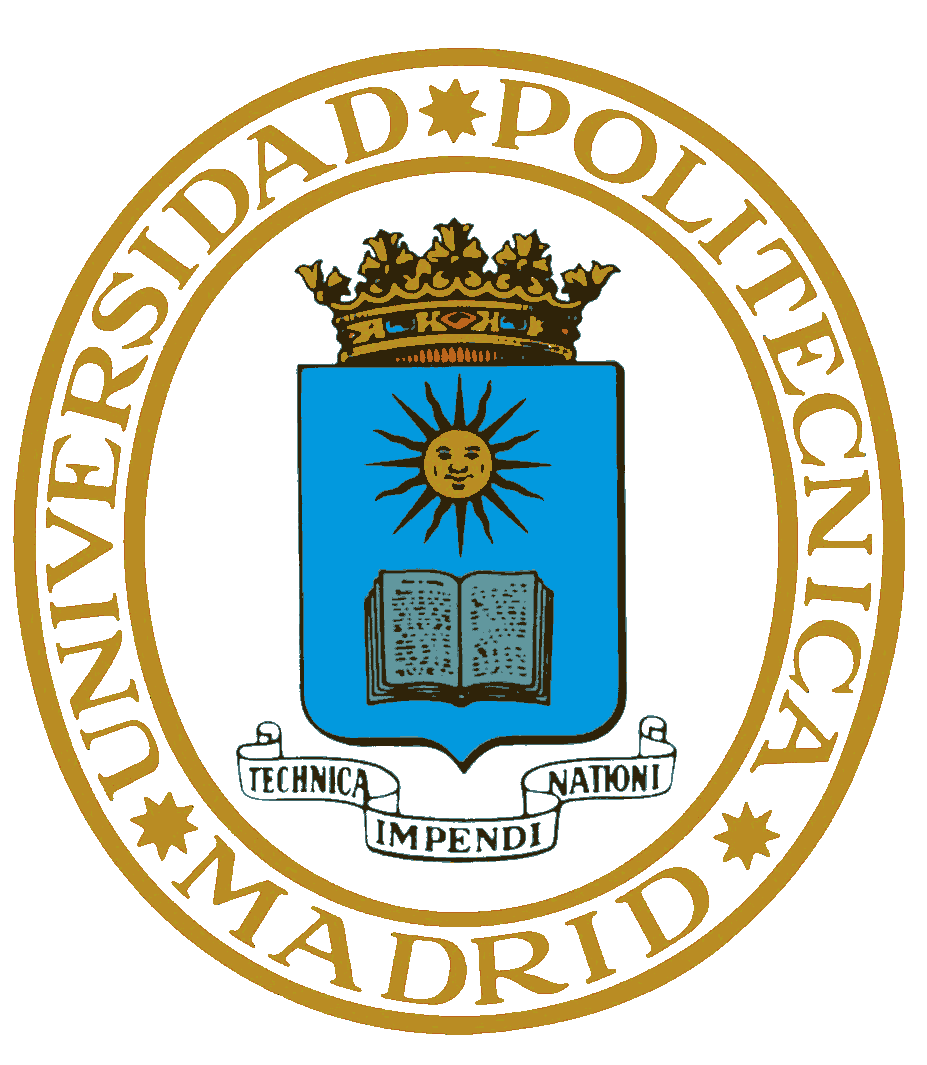 Politécnica de Madrid
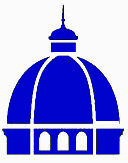 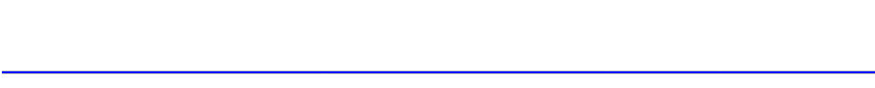 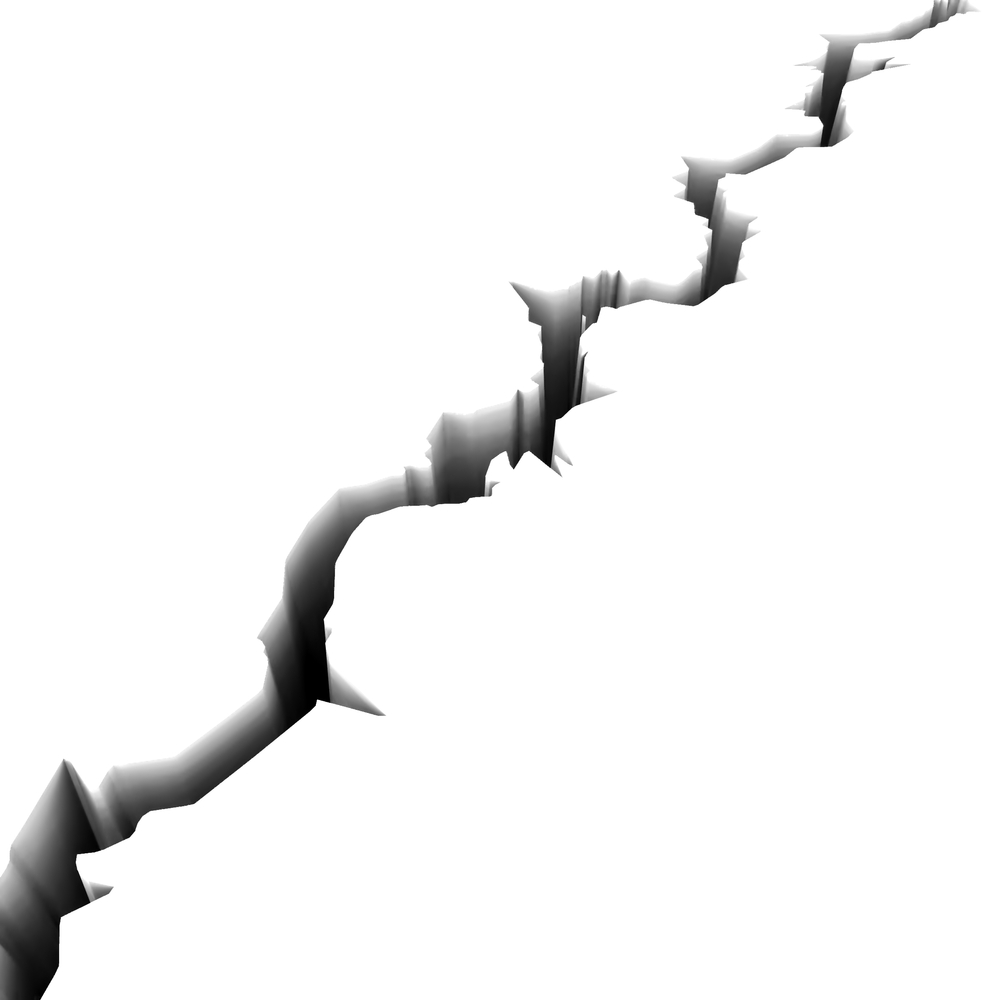 Diagrama de contexto:
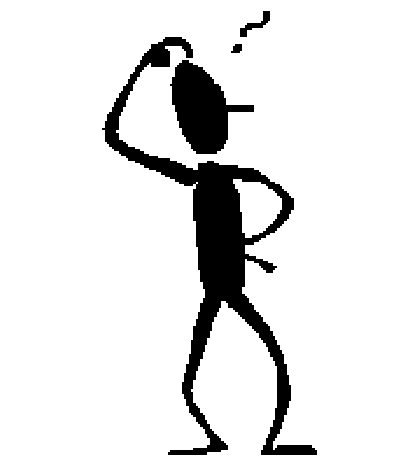 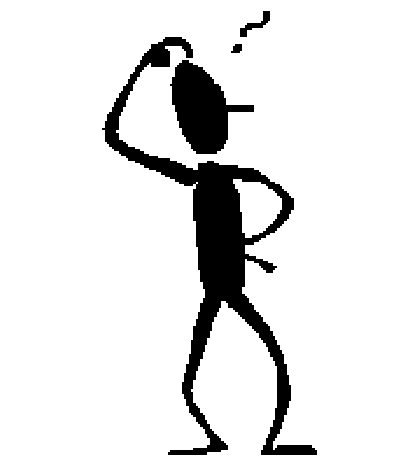 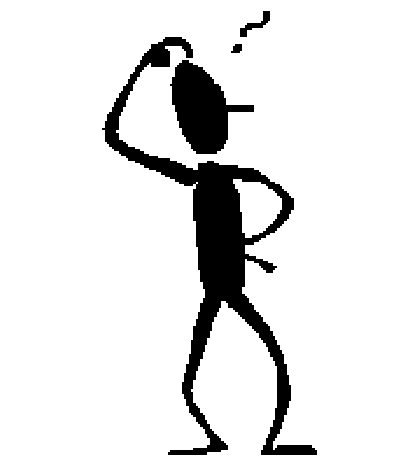 VÍCTIMA
Puesta en servicio
Movimiento
ESCOMBROS
MANTENIMIETO
Comunicación
Comunicación
Irregularidades, agujeros
Estado
Sistema de control del robot
Instrucciones
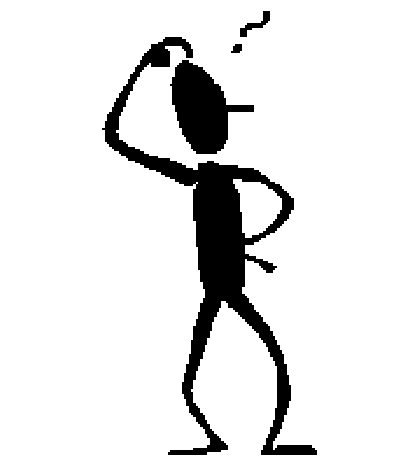 Comunicación
Comunicación
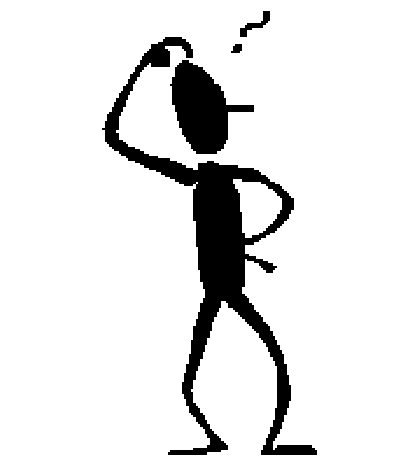 Ubicación, Datos, Comunicación
CONDICIONES AMBIENTALES
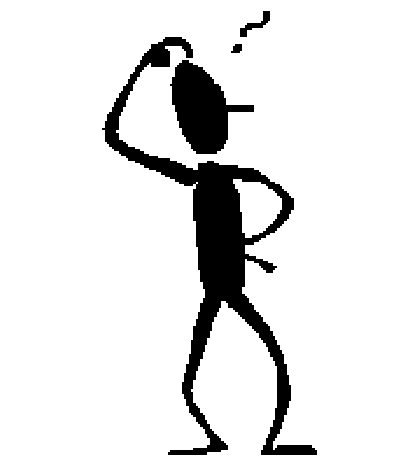 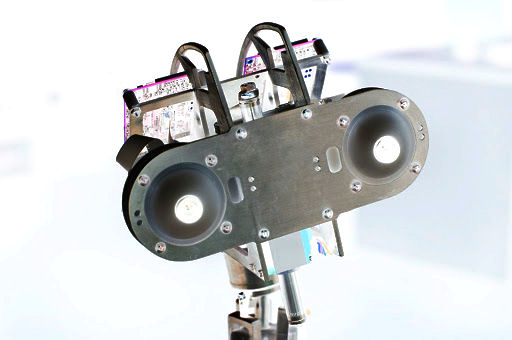 TELE OPERADOR
EQUIPO DE SALVAMENTO